Instructions
Delete this slide before you begin.
Materials needed:
Power Point Presentation + Computer + Projector
Internet connection 
Phones or devices for Kahoot (optional)
Approximate time: 30 minutes (includes Kahoot or trivia)
Instructions
Delete this slide before you begin.
This presentation offers an overview of college fit. 
Use the talking points as a basic script in the notes provided below each slide. 
Depending on your audience, you won’t need all of the talking points. Delete what you won’t need.
Practice with the PowerPoint in slideshow mode. Several of the slides contain animations to help focus the audience.
If you won’t have access to the internet, you can use the trivia questions on slides 16-26. Just move these after slide 12 and delete slide 13 with the Kahoot info.
What is college fit?
[Speaker Notes: Welcome! Today we’re going to talk about college fit – what it is, why it matters, and how to determine what your fit is.

I am…[introduce yourself].]
College = education after high school.
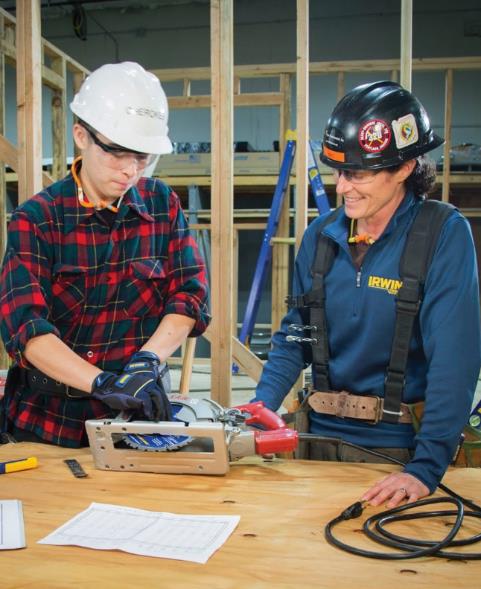 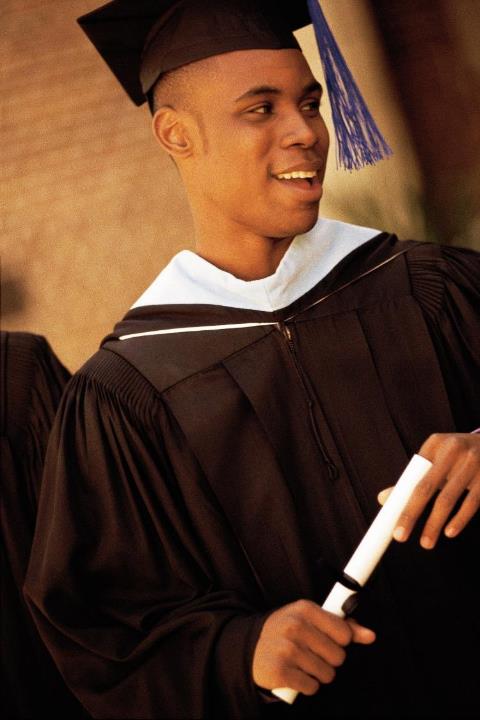 Oregon Tradeswomen, Inc./Dawn Jones Redstone
[Speaker Notes: A point of clarification before I get started: when I say the word ‘college’ I mean any type of education or training after high school. This could be a 1-year certificate program, a 4-year degree or anything in between.]
Watch & reflect
Watch: What is College Fit?Listen to the words that each student uses to describe different colleges. What are some other words you would use to describe different colleges you know about?
[Speaker Notes: Let’s start off by hearing from Oregon students what college fit means to them. We’ll watch a short video – listen to the words that each students uses to describe different colleges.

Watch video – What is College Fit? https://www.youtube.com/watch?v=LScvwhKn3-o 

[think – pair – share or large group share out] What were some of the words that the students used to describe different colleges? What are some other words you would use to describe different colleges you know about?]
There are over 4,000 colleges in the U.S.
Oregon Institute of Technology
[Speaker Notes: As you just described, there are lots of different ways to describe colleges. In fact, there are over 4,000 colleges in the United States, so there are a lot of options available. Some are large, some are small. Some are in cities, some are in rural areas. Some offer 1-year certificates or 2-year Associate degrees and some offer 4-year Bachelor’s degrees. Some have programs in solar panel installation, some have programs in Psychology. Some require students to live on campus, some mostly have students that attend part-time and live elsewhere. Some colleges offer a lot of financial aid, some don’t.

With all of these college options, it’s important to think about your own needs and preferences. College fit is how a college meets your academic, social, financial, and other needs.]
Academic fit
Major or program
Type of degree
Class size
Support services
Entrance requirements
Academic opportunities
Credit transfer
Clatsop Community College
[Speaker Notes: Academic fit might be the most important. First and foremost, you want to make sure a college has the major or program that you are interested in. You should also consider the type of degree you can get from the college because that will determine the careers available to you after you graduate. 

You might also want to think about class size, any classes you are required to take, and if there are support services like tutoring. It’s also important to consider entrance requirements, like whether you meet a minimum GPA. 

You may also be interested in specific academic opportunities like research, internships, or study abroad. Another thing to consider All of these and many other things are related to whether a college will be a good fit academically.]
Social fit
Location
Number of students
Diversity
Part-time v. full-time
Clubs and activities
Evening and weekend events
Warner Pacific University
[Speaker Notes: You also should consider social fit – that is, the other students and the campus community. Do you want to be in a city or in a suburban or rural area? Close to home or as far away as you can get?

Do you want to be part of a large campus where you won’t know everybody? Or would you prefer to be part of a smaller group? What is the diversity of the student body? Of the faculty?

Do most students attend part-time or full-time? 

What kinds of clubs or activities are offered? What do students do for fun?]
Financial fit
Net price, not sticker price 
Availability of financial aid
Additional costs, like transportation or housing
Accepts college credit taken in high school
Graduation rates
Oregon State University
[Speaker Notes: For many students, financial fit can be an important factor.

Don’t just consider the sticker price when thinking about affordability. Look at how much financial aid a school might be able to offer plus additional costs like housing and transportation. 

There are also other things that can affect affordability – for example, if a college accepts credits for dual enrollment, AP, IB or other college classes taken in high school.

Another thing to look at is graduation rates – it is a better value if you are more likely to graduate on time (or at all!)]
College fit is important
Linfield University
[Speaker Notes: Why is college fit important? You are more likely to complete college if you attend one that meets your needs and interests. 

There is not just one perfect college. There will be many colleges that can meet your needs, so be sure to explore all of your options.

You may also have other factors beyond the academic, social, and financial ones we just discussed. That’s ok!]
Find your college fit
Reflect on your needs
Explore all of your options
Get to know colleges
Search online
Visit campus
Talk to students and staff
Portland Community College
[Speaker Notes: How do you determine if a college is a good fit? Start by reflecting on your own needs. You also want to make sure to explore all of your options. Get to know different colleges by searching online, visiting a variety of campuses, and talking to students and staff.]
Reflect and share
Think of three things that are important to you when it comes to finding a college that is a good fit.
[Speaker Notes: Now that you know all of the different aspects of college fit, think of three things that are important to you when it comes to finding a college that is a good fit.

After a minute, do a partner or large group share. 

Excellent! Now, let’s quickly review what we learned about college fit.]
Let’s play!
Join by going to kahoot.it on your phone or device.
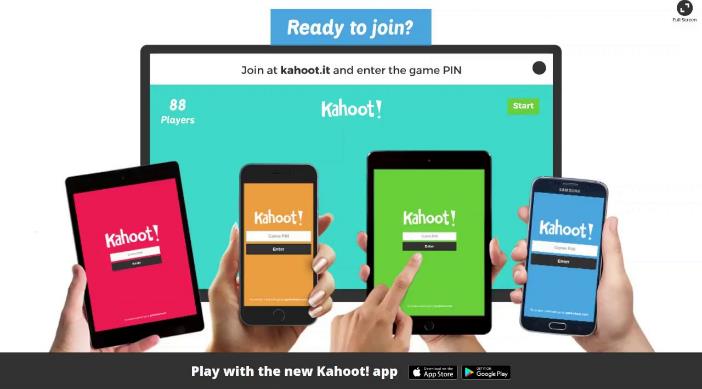 [Speaker Notes: Optional – have participants create teams of 2-4 people.

Join the Kahoot by going to kahoot.it on your phone.

Kahoot is a fun, interactive way to measure learning. You will need access to the internet and participants will need at least one device per team. Access the Kahoot at this link:
https://create.kahoot.it/share/what-is-college-fit/a62e81b0-8044-4553-b2a5-d6b5ce4dda9f

Take the time to review the correct answer after each question. 

If you don’t have access to the Internet or participants don’t have device then you can use slides 16-26.]
[Speaker Notes: Thanks so much for joining and participating! Want more information about preparing, applying, paying and going to college? Check out the Oregon Goes To College website.

If time, take questions.]
Trivia time
Get into a team of 2-4 people.On a piece of paper or on your phone write the numbers 1 to 5.Write down your answers to each question.
Question 1
College fit means how a college meets your needs...
Academically
Socially
Financially
All of the above
Question 1
College fit means how a college meets your needs...
Academically
Socially
Financially
All of the above
Question 2
There is only one college that will be a good fit for you.
True
False
Question 2
There is only one college that will be a good fit for you.
True
False
Question 3
Which is NOT something that should matter for college fit?
Size
Location
School colors
Entrance requirements
Question 3
Which is NOT something that should matter for college fit?
Size
Location
School colors
Entrance requirements
Question 4
How can you figure out whether a college is a good fit for you?
Reflect on your needs
Explore different options
Talk to college staff and students
All of the above
Question 4
How can you figure out whether a college is a good fit for you?
Reflect on your needs
Explore different options
Talk to college staff and students
All of the above
Question 5
You are less likely to complete college if it is not a good fit.
True
False
Question 5
You are less likely to complete college if it is not a good fit.
True
False